The 3P’s
The P’s we use to design
What are the 3P’s?
Production
Promotional
Preliminary
What order do they come?
Production
Promotional
Preliminary

Preliminary
Production
Promotional
Preliminary - Orthographics
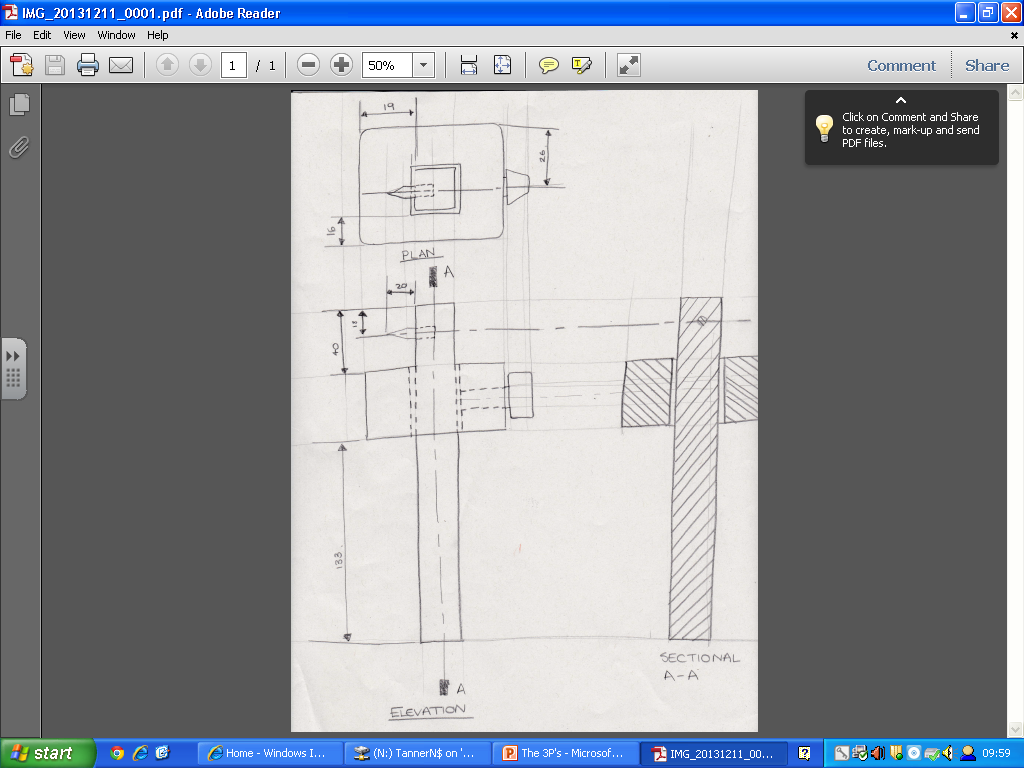 Sketches
Freehand
Good proportion
Visual quality
Range of detail
Dimensioned
Line types
Annotation
Purpose: Quick sketches to provide dimensions and understanding before making a 3D model or Production Drawings.
Production: CAD
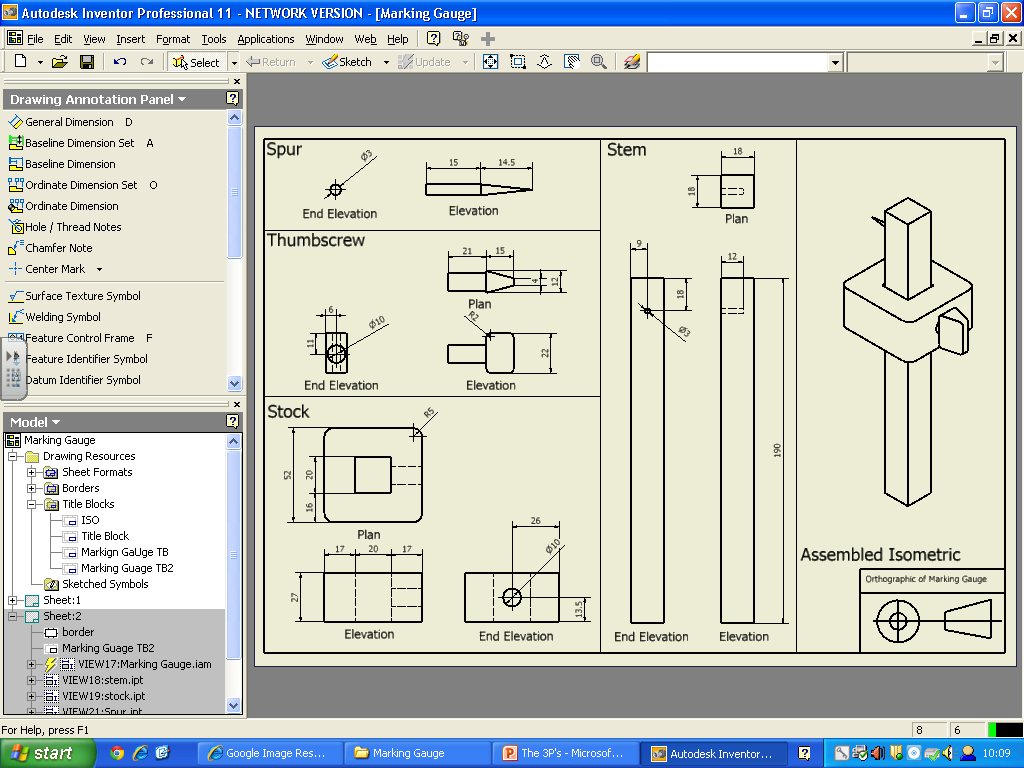 An Orthographic
A Pictorial
Dimensions
Technical Detail
Parts List
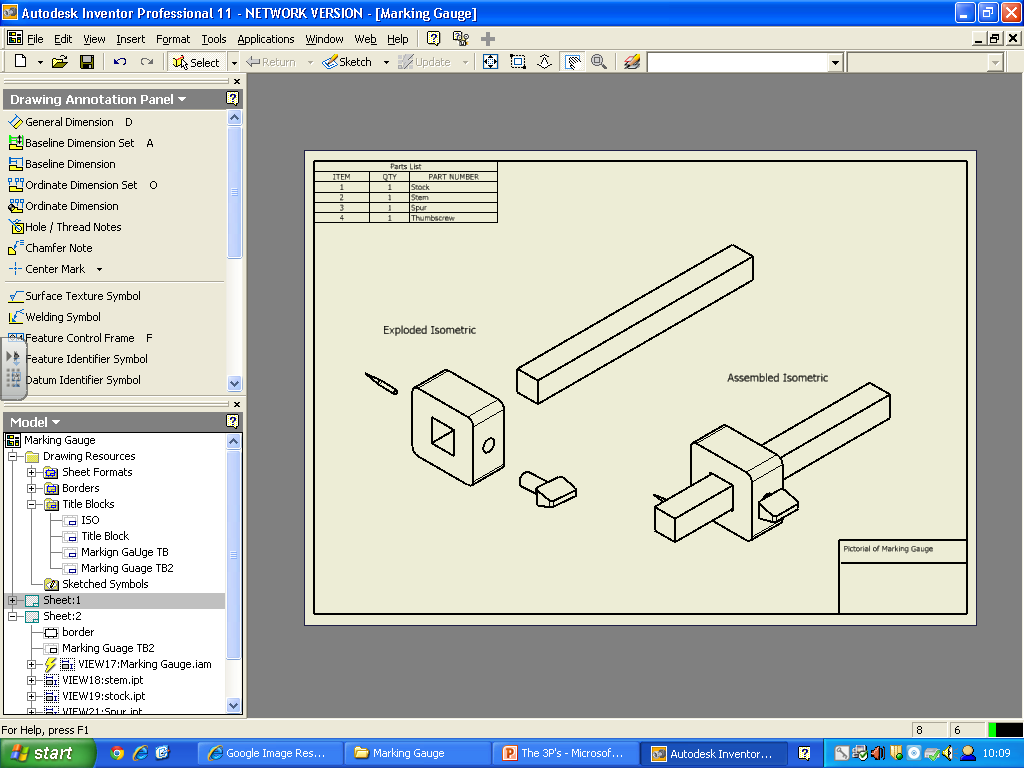 Purpose: Detailed drawings that provide the manufacturer information on how to create each part and how to assemble the product.
Promotional: CAG
Background
Lighting
Shadow
Reflection
Gradient
Assembled
Texture
Purpose: An item that is used to promote the company/product.  Can be a range of items form Posters to Business Cards.
Preliminary - DTP
Thumbnail sketches
Graphic symbols
Size
Shape
Annotations
Design Principles
Design Elements
DTP Features
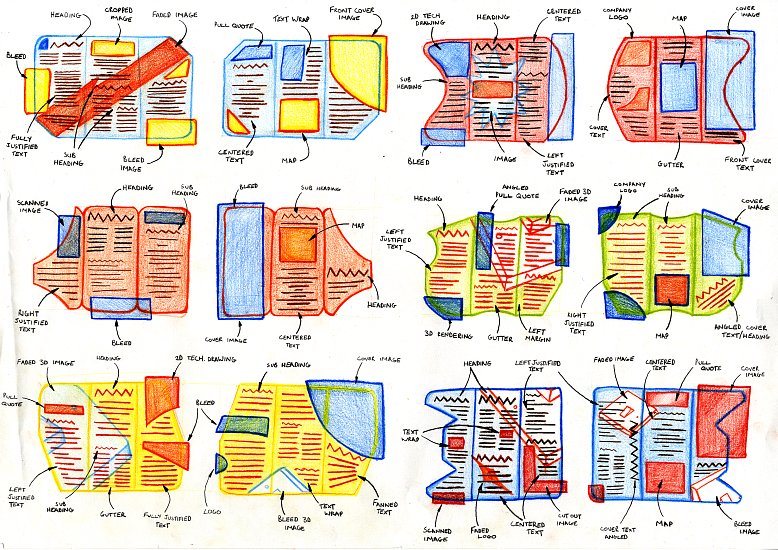 Purpose: Quick sketches to provide key information relating to layout, colour and shape.
Production: Visual
Full Size
Structure
Annotation
Dimension
Font style and size
Colours
Rendered image
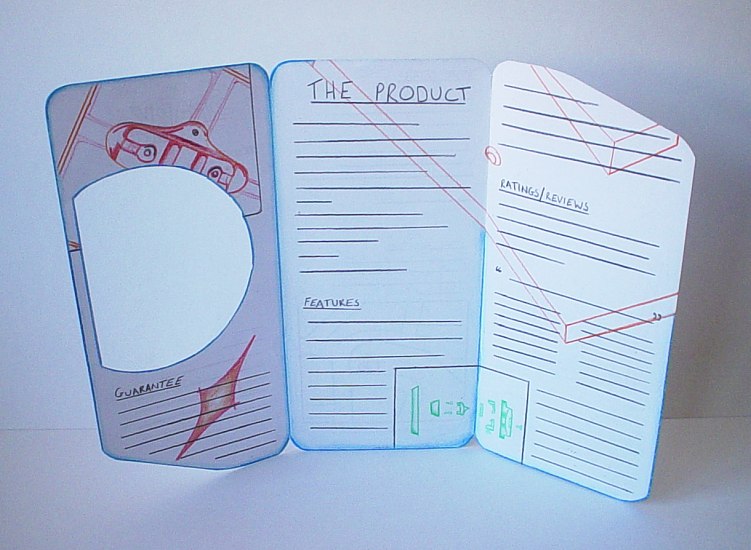 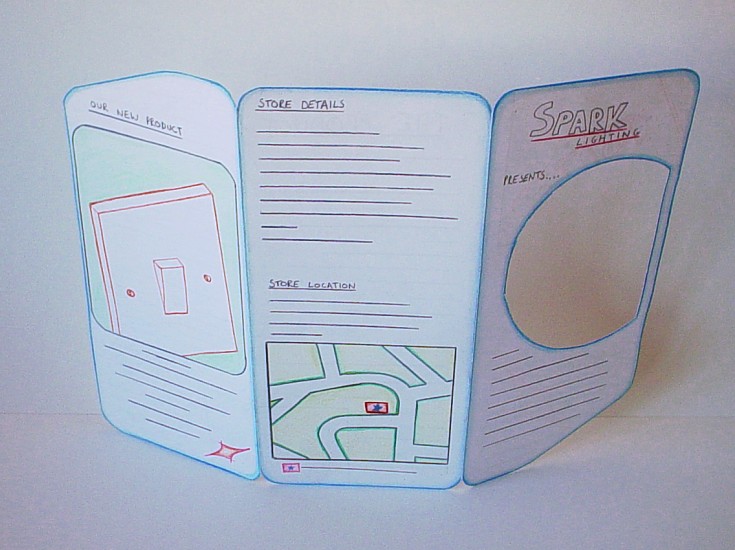 Purpose: A dimensioned drawings to provide essential information regarding dimensions, font type, type size and graphical images.
Promotional: CAG
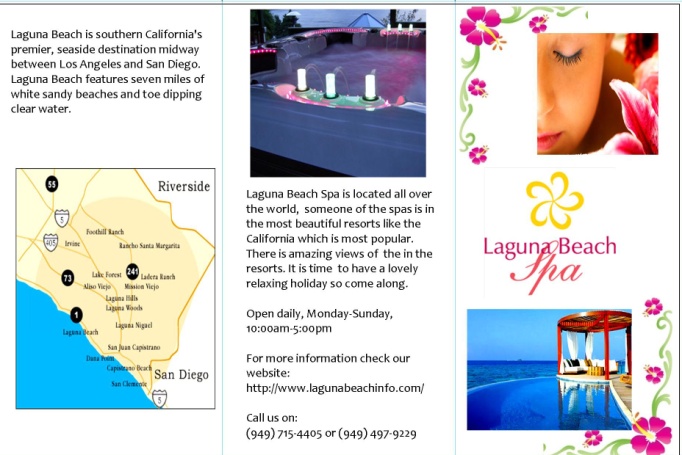 Use your visuals
Same font throughout
Colour scheme
Consistency
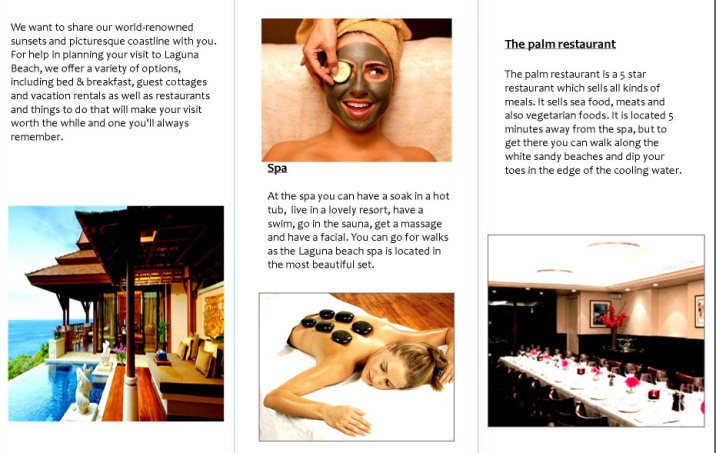 Purpose: A promotional item that blends imagery and text to engage viewers.
Exam Question
An engineer’s office uses a range of Preliminary and Production graphics.
Explain the purpose of each type of graphic and give one example of each.

Preliminary Purpose ...................................................................................................
................................................................................................................
Example ..................................................................................................

Production Purpose ...................................................................................................
................................................................................................................
Example ..................................................................................................
Exam Question
State the name of 3 Promotional Graphics a Construction company may distribute.

	i………………………
	ii……………………..
	iii…………………….

Explain the purpose of distributing  Promotional Graphics.
………………………………………………………………………………………………………………………………………………………………………………………………………………